Система подготовки к ЕГЭ
МОУ СОШ № 39   г. Тверь
Осколкова  Ирина Викторовна
Кроме убеждений, нужны знания,
которые можно приобрести,
 и методы , которые можно освоить

Бертольт  Брехт
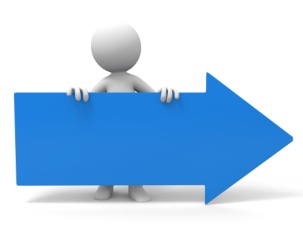 Подготовка к экзамену осуществляется через:
часы, отведённые для изучения русского языка в учебном плане (1 час в неделю);
адаптированный факультативный курс  «Говорим и пишем правильно» (10 кл. - 1час в неделю); 
«Обучение сочинению разных жанров» (11 кл. - 1час в неделю) «Систематизация знаний блоками» (11 кл.- 1 час в неделю);
внеурочные консультации по повторению и систематизации материала, по выявленным пробелам в знаниях по результатам мониторингов (индивидуальные «нулевые» уроки, субботние консультации)
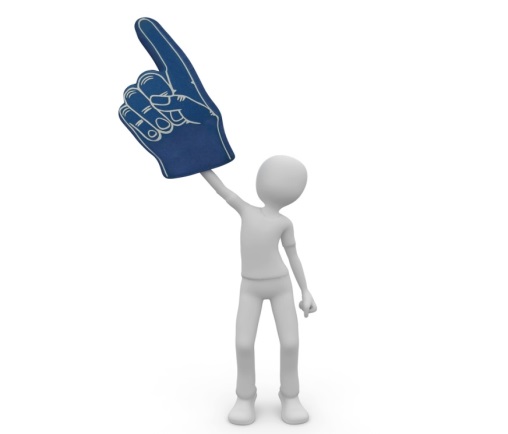 Подготовка к ЕГЭ включает
ведение тетрадей-справочников, содержащих теоретический материал в виде таблиц, схем, алгоритмов
 выполнение тренировочных заданий (в том числе и на различных сайтах сети Интернет)
выполнение практических заданий 
написание различного вида диктантов
написание сочинения или его фрагментов (задание №26) с опорой на речевые клише
проверку готовых работ с выставлением баллов, поиск и исправление ошибок
многоаспектную работу с различными текстами
создание банка аргументов
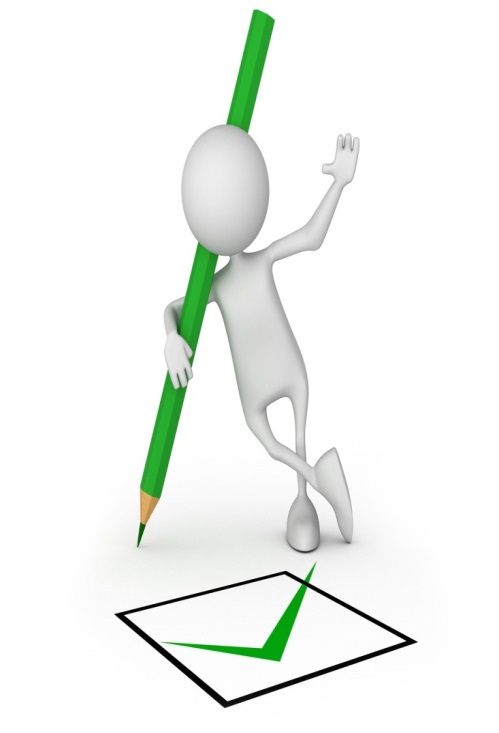 Задание 13
Слитное, дефисное, раздельное написание слов.

Определите предложение, в котором оба выделенных слова пишутся СЛИТНО. Раскройте скобки и выпишите эти два слова.
1) В солнечный день на опушке леса собрались осинки, КАК(БУДТО) им стало холодно и они вышли погреться, как в деревнях из дома, и В(МЕСТЕ) сидят на завалинках.
Иван Петрович постоял с закрытыми глазами, КАК(БЫ) собираясь с мыслями, ЧТО(БЫ) произнести заключительное слово.
Утром шёл дождь, день ТО(ЖЕ)  не радовал, так как и днем было темно от туч, (ПО)ЭТОМУ у меня окончательно испортилось настроение.
(ОТ)ТОГО, как пройдет эта встреча, зависит многое, (ПО)ЭТОМУ я так волнуюсь.
(В)НАЧАЛЕ сентября ночи становятся холодными, (ЗА)ТО дни стоят тёплые, безветренные.
 
2) (ЗА)ТО усердие, с каким Серёжа играл на скрипке, а ТАК(ЖЕ) за длину волос его называли Башметом.
Хотя и двух жизней не хватит, ЧТО(БЫ) исполнить все мои мечты, (ЗА)ТО у меня всегда есть надежда на лучшее.
Внутренне мы ТАК(ЖЕ) молоды, как и лет тридцать назад, и ПО(ЭТОМУ) в праздник веселимся от души.
Баржа двигалась вниз (ПО)ТЕЧЕНИЮ, но (НА)СТОЛЬКО медленно, что казалась неподвижной.
Удивительное создание – кошка! Она часто идёт (НА)ВСТРЕЧУ  опасности. (В)ОТЛИЧИЕ от других животных этот зверёк необычайно терпелив и вынослив.
Мониторинг качества знаний позволяет отслеживать динамику роста учебных достижений и планировать индивидуальную работу по коррекции знаний учащихся  Тема « Орфография» Задания № 8, 9  в КИМе
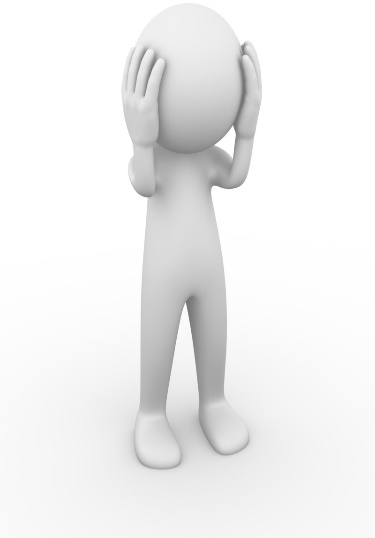 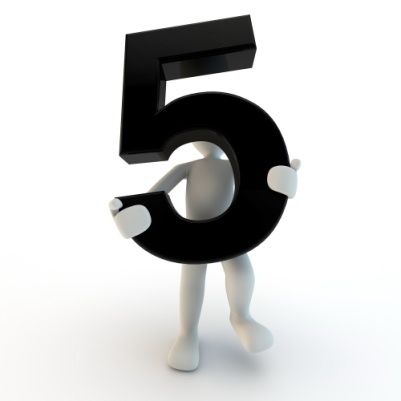 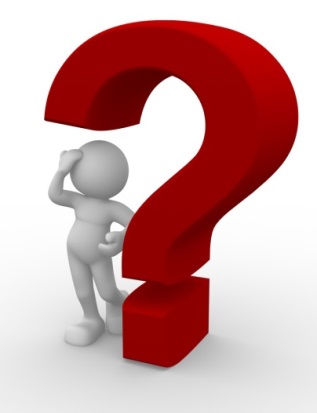 Лексическая работа Задание:  «30 шагов»
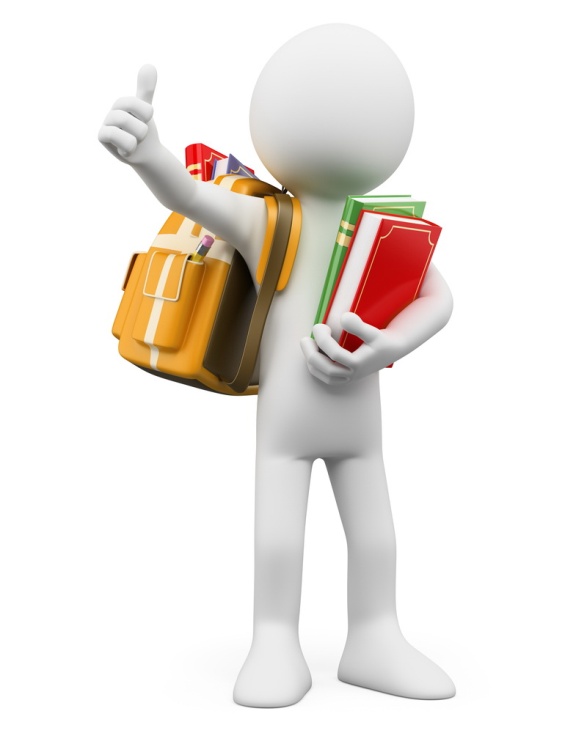 Как называют любителя изысканных блюд?
Интегрировать - значит объединять или отделять?
В словосочетании «военная…» следует использовать слово «компания» или «кампания»?
Синонимом к слову «картинно» является слово «эффективно» или «эффектно»?
Значение «всеобщий, всеохватывающий» имеет слово «тотальный» или «толерантный»?
Значение «жаловаться» имеет фразеологизм «петь Лазаря» или «петь дифирамбы»?
Работа  в 5-9 классах
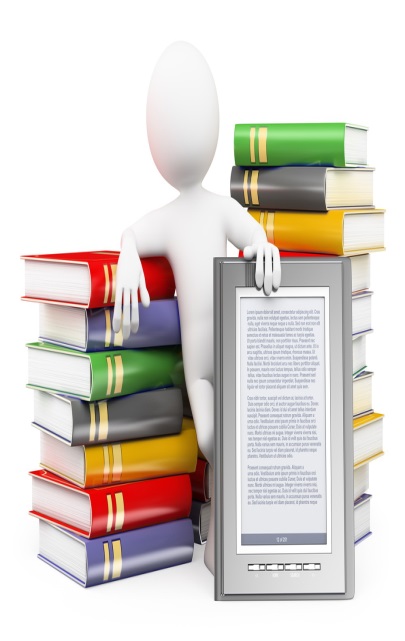 Определять проблемы в изучаемых произведениях
Выявлять авторскую позицию
Учить составлять свой банк аргументов
Записывать аргументы в отдельную тетрадь
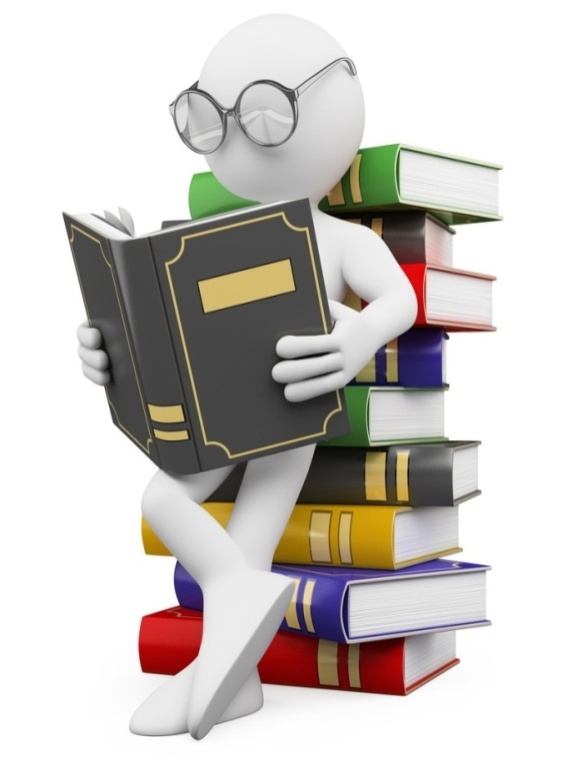 Шаблон  для сочинения
1 абзац (вступление + формулировка проблемы)
1 вариант начала: Текст (фамилия автора) не может не заинтересовать (оставить равнодушным) читателя, потому что автор размышляет над очень важной проблемой (чего?  Р.П.)...
2 вариант начала: Несколько риторических вопросов, связанных с проблематикой текста. Именно над этими вопросами и размышляет автор.
2 абзац (комментарий проблемы, включающий два обращения к тексту)
* Проблему (чего, какую) автор рассматривает на примере чего…(случая из собственной жизни или кого-то другого (если есть какой-нибудь случай в тексте, если рассказывается история о ком-нибудь)…
* Автор рассказывает о своих впечатлениях (рассказывает о своём детстве, рассказывает случай…эпизод… из жизни кого-либо…)…
* Автор цитирует (кого…)
* Автор приводит в качестве примера слова (высказывание) кого…
* Автор обращает наше внимание на …
* Автор рассуждает о том, (что, как, почему..)
* Автор возмущён (восхищен, удивлен) тем, как …
3 абзац (авторская позиция по обозначенной проблеме)
* Автор считает (полагает, думает, предполагает), что...
* Автор убежден (уверен) в том, что...
4 абзац (согласие-несогласие с авторской позицией)
* Я полностью согласен с автором, полагая, что...
* Я тоже считаю, что...
* Нельзя не согласиться с автором текста...
* Позволю себе поспорить (вступить в полемику) с автором. (?)
5 абзац                  АРГУМЕНТЫ  (аргумент № 1)
Доказательства высказанной мысли можно найти как в художественной литературе, так и в жизни.
В качестве убедительного доказательства / аргумента можно также привести судьбу героя известного произведения …
классика отечественной (зарубежной) литературы…
Похожая ситуация рассматривается также писателем… в произведении…
В эпизоде… герой проявляет такие качества, как… / оказывается в ситуации жизненного выбора… 
* Немало примеров, подтверждающих данную точку зрения, можно найти
в литературе (в литературных произведениях).
* Вспомним (мне вспоминается) произведение (кого? какое?)…
* Как тут не вспомнить главного героя...
6 абзац           (аргумент № 2) 
Подтвердить обоснованность своего мнения я могу, опираясь на…
Мой небогатый пока жизненный опыт свидетельствует…
* Чтобы пояснить свою мысль, приведу ещё такой пример…
* У каждого из нас немало примеров из жизни, подтверждающих мысль о том, что...
7 абзац (вывод)
* Подводя итог своим размышлениям, я для себя сделал важный вывод о …
* В заключение хочется подчеркнуть, что автор поднял в своём тексте очень важные вопросы. Необходимо, чтобы каждый из нас ещё раз(более серьезно) задумался о…
* Хочется, чтобы мы все прислушались к словам автора (услышали призыв автора, задумались о проблеме, волнующей автора)...
* Хочется надеяться, что поднятая автором проблема поможет каждому из нас понять, что...
Результаты ЕГЭ  выпускников МОУ СОШ № 39
Спасибо  за              внимание